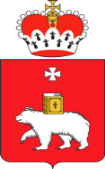 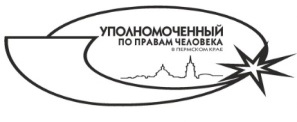 О ДЕЯТЕЛЬНОСТИ УПОЛНОМОЧЕННОГО 
ПО ПРАВАМ ЧЕЛОВЕКА В ПЕРМСКОМ КРАЕ
В 2017 ГОДУ
Ежегодный доклад
МИКОВ ПАВЕЛ ВЛАДИМИРОВИЧ, 
УПОЛНОМОЧЕННЫЙ ПО ПРАВАМ ЧЕЛОВЕКА В ПЕРМСКОМ КРАЕ
ЕЖЕГОДНЫЙ ДОКЛАД
О ДЕЯТЕЛЬНОСТИ УПОЛНОМОЧЕННОГО ПО ПРАВАМ ЧЕЛОВЕКА В ПЕРМСКОМ КРАЕ В 2017 ГОДУ
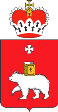 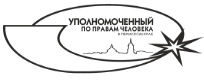 СОБЫТИЯ 2017 ГОДА
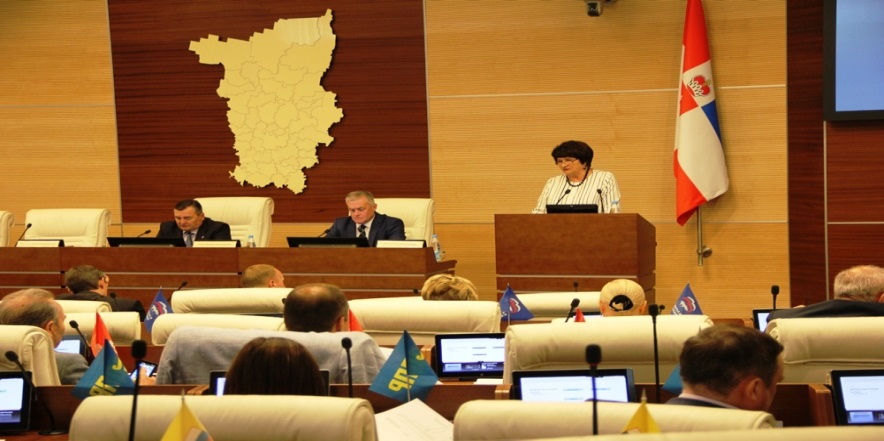 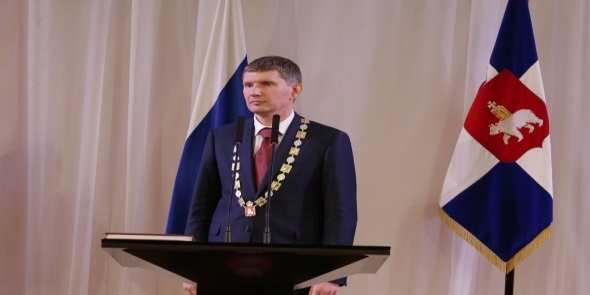 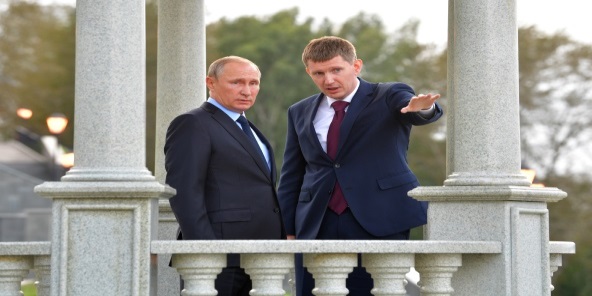 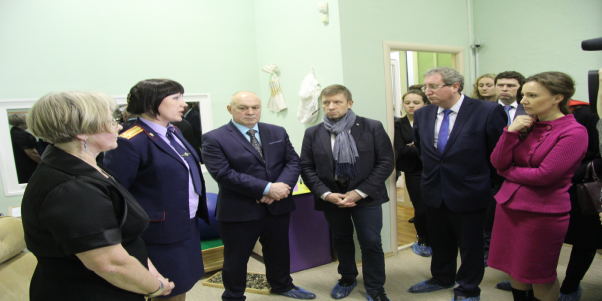 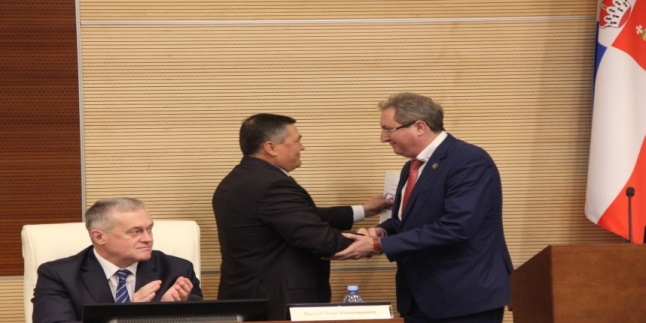 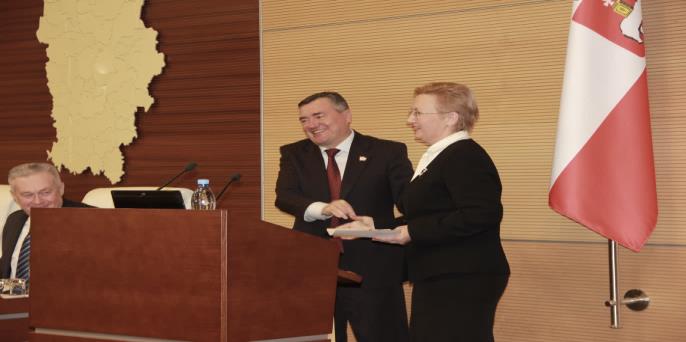 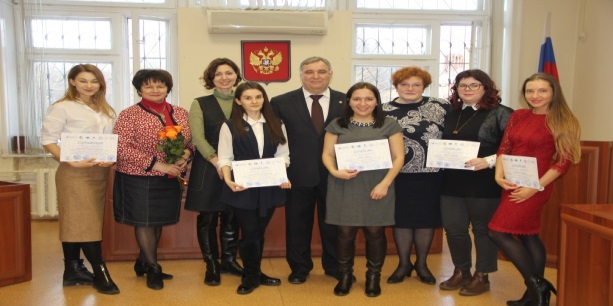 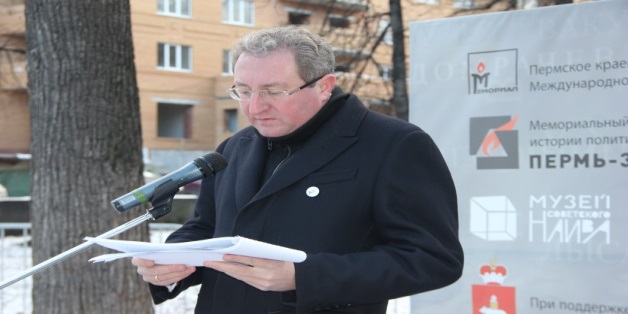 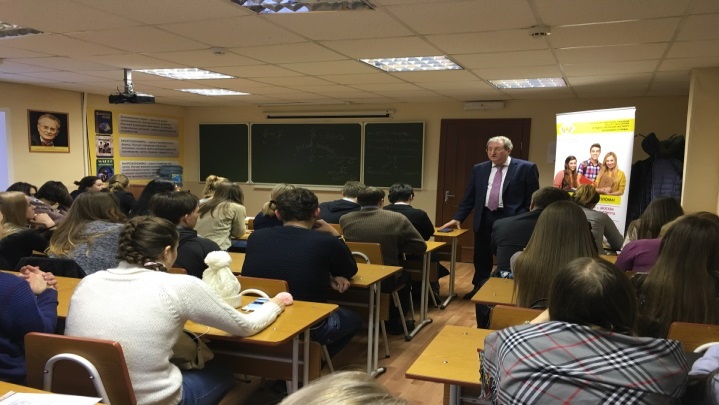 ЕЖЕГОДНЫЙ ДОКЛАД
О ДЕЯТЕЛЬНОСТИ УПОЛНОМОЧЕННОГО ПО ПРАВАМ ЧЕЛОВЕКА В ПЕРМСКОМ КРАЕ В 2017 ГОДУ
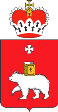 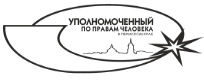 ОБРАЩЕНИЯ, ПОСТУПИВШИЕ К  УПОЛНОМОЧЕННОМУ ПО ПРАВАМ ЧЕЛОВЕКА В ПЕРМСКОМ КРАЕ
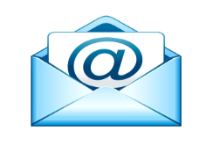 Выездные приемы 
в муниципалитеты
Охваченные 
территории
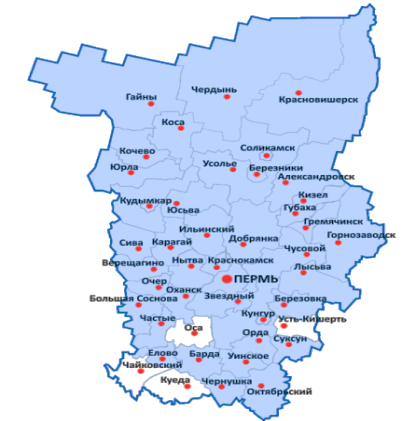 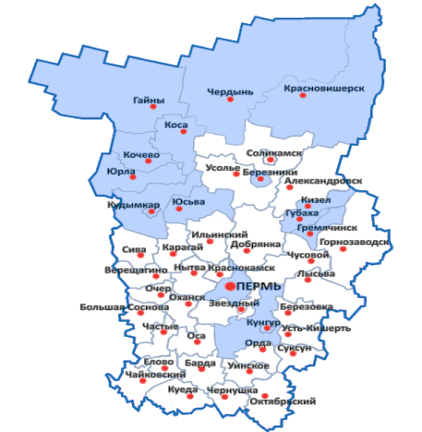 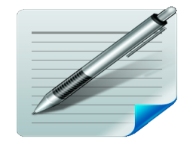 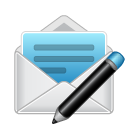 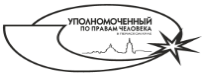 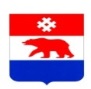 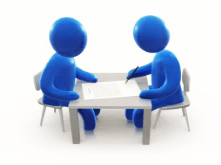 SKYPE-приемы
Выездные приемы 
в учреждения ФСИН
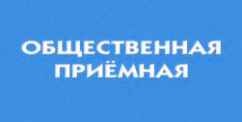 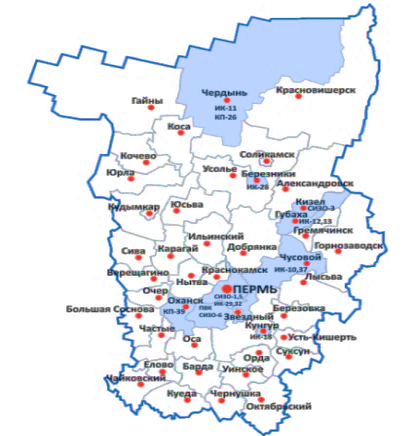 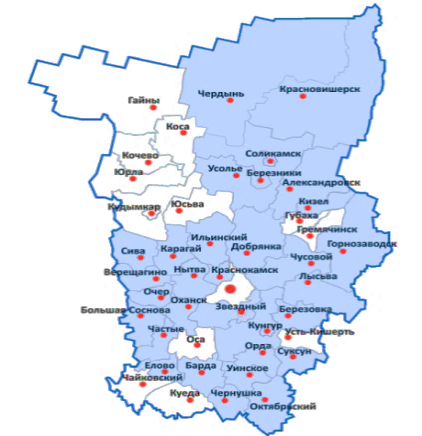 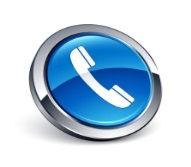 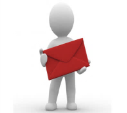 ЕЖЕГОДНЫЙ ДОКЛАД
О ДЕЯТЕЛЬНОСТИ УПОЛНОМОЧЕННОГО ПО ПРАВАМ ЧЕЛОВЕКА В ПЕРМСКОМ КРАЕ В 2017 ГОДУ
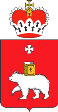 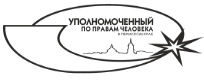 ОБРАЩЕНИЯ, ПОСТУПИВШИЕ К УПОЛНОМОЧЕННОМУ ПО ПРАВАМ ЧЕЛОВЕКА В ПЕРМСКОМ КРАЕ
ЕЖЕГОДНЫЙ ДОКЛАД
О ДЕЯТЕЛЬНОСТИ УПОЛНОМОЧЕННОГО ПО ПРАВАМ ЧЕЛОВЕКА В ПЕРМСКОМ КРАЕ В 2017 ГОДУ
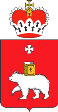 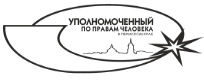 КАТЕГОРИЯ НАРУШЕННЫХ ПРАВ
ЕЖЕГОДНЫЙ ДОКЛАД
О ДЕЯТЕЛЬНОСТИ УПОЛНОМОЧЕННОГО ПО ПРАВАМ ЧЕЛОВЕКА В ПЕРМСКОМ КРАЕ В 2017 ГОДУ
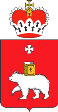 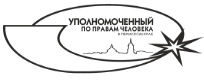 СОЦИАЛЬНЫЕ ПРАВА
ЕЖЕГОДНЫЙ ДОКЛАД
О ДЕЯТЕЛЬНОСТИ УПОЛНОМОЧЕННОГО ПО ПРАВАМ ЧЕЛОВЕКА В ПЕРМСКОМ КРАЕ В 2017 ГОДУ
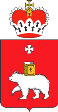 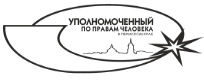 ЭКОНОМИЧЕСКИЕ ПРАВА
ЭКОЛОГИЧЕСКИЕ ПРАВА
ЕЖЕГОДНЫЙ ДОКЛАД
О ДЕЯТЕЛЬНОСТИ УПОЛНОМОЧЕННОГО ПО ПРАВАМ ЧЕЛОВЕКА В ПЕРМСКОМ КРАЕ В 2017 ГОДУ
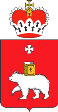 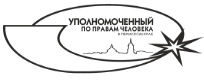 ГРАЖДАНСКИЕ (ЛИЧНЫЕ) ПРАВА
ЕЖЕГОДНЫЙ ДОКЛАД
О ДЕЯТЕЛЬНОСТИ УПОЛНОМОЧЕННОГО ПО ПРАВАМ ЧЕЛОВЕКА В ПЕРМСКОМ КРАЕ В 2017 ГОДУ
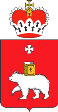 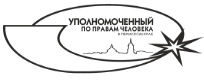 ПОЛИТИЧЕСКИЕ ПРАВА
КУЛЬТУРНЫЕ ПРАВА
ЕЖЕГОДНЫЙ ДОКЛАД
О ДЕЯТЕЛЬНОСТИ УПОЛНОМОЧЕННОГО ПО ПРАВАМ ЧЕЛОВЕКА В ПЕРМСКОМ КРАЕ В 2017 ГОДУ
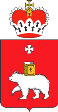 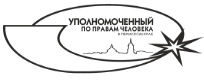 ПРАВО НА МИРНЫЕ СОБРАНИЯ, МИТИНГИ, ДЕМОНСТРАЦИИ, ШЕСТВИЯ И ПИКЕТИРОВАНИЕ
ТИПИЧНЫЕ НАРУШЕНИЯ
ЕЖЕГОДНЫЙ ДОКЛАД
О ДЕЯТЕЛЬНОСТИ УПОЛНОМОЧЕННОГО ПО ПРАВАМ ЧЕЛОВЕКА В ПЕРМСКОМ КРАЕ В 2017 ГОДУ
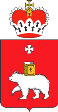 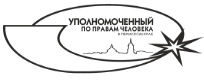 ОБМАНУТЫЕ ДОЛЬЩИКИ
ПРАВО НА  ЖИЛИЩЕ
Формирование муниципального жилищного фонда
несовершенство управления жилищно-коммунальным хозяйством
отсутствие маневренного фонда в отдельных муниципальных образованиях Пермского края
снижение муниципального маневренного фонда
повышение грамотности граждан в сфере жилищно-коммунального хозяйства и их информированности об основных направлениях государственной жилищной политики
ЕЖЕГОДНЫЙ ДОКЛАД
О ДЕЯТЕЛЬНОСТИ УПОЛНОМОЧЕННОГО ПО ПРАВАМ ЧЕЛОВЕКА В ПЕРМСКОМ КРАЕ В 2017 ГОДУ
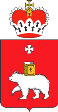 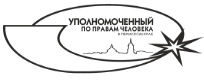 ПРАВО НА  ОХРАНУ ЗДОРОВЬЯ И МЕДИЦИНСКУЮ ПОМОЩЬ
ТЕМАТИКА ЖАЛОБ
РЕКОМЕНДАЦИИ МИНИСТЕРСТВУ ЗДРАВООХРАНЕНИЯ ПЕРМСКОГО КРАЯ:
• рассмотреть вопрос об организации комплексных выездных приемов узких специалистов в центральных районных больницах, с учетом индивидуальной потребности граждан отдаленных территорий, не реже двух раз в год без учета диспансеризации;
• в отдаленных территориях, где работают выездные консультативные поликлиники, организовать преемственность ведения пациентов и их дальнейшего сопровождения после полученных консультаций;
• организовать наблюдение участковыми терапевтами пожилых нетранспортабельных пациентов на дому, в том числе путем организации работы гериатрической службы;
• рассмотреть возможность оплаты проезда гражданам, перенесшим трансплантацию, к месту лечения и (или) обследования за пределы Пермского края в федеральные специализированные организации за счет средств бюджета Пермского края на период создания условий для лечения и обследования пациентов непосредственно в Пермском крае.
ЕЖЕГОДНЫЙ ДОКЛАД
О ДЕЯТЕЛЬНОСТИ УПОЛНОМОЧЕННОГО ПО ПРАВАМ ЧЕЛОВЕКА В ПЕРМСКОМ КРАЕ В 2017 ГОДУ
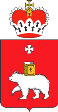 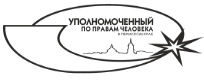 ПРАВА  ЛЮДЕЙ С ИНВАЛИДНОСТЬЮ
ЕЖЕГОДНЫЙ ДОКЛАД
О ДЕЯТЕЛЬНОСТИ УПОЛНОМОЧЕННОГО ПО ПРАВАМ ЧЕЛОВЕКА В ПЕРМСКОМ КРАЕ В 2017 ГОДУ
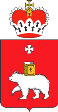 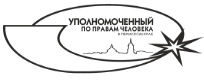 СОДЕЙСТВИЕ ПРАВОВОМУ ПРОСВЕЩЕНИЮ 
В ОБЛАСТИ ПРАВ И СВОБОД ЧЕЛОВЕКА И ГРАЖДАНИНА, ФОРМ И МЕТОДОВ ИХ ЗАЩИТЫ
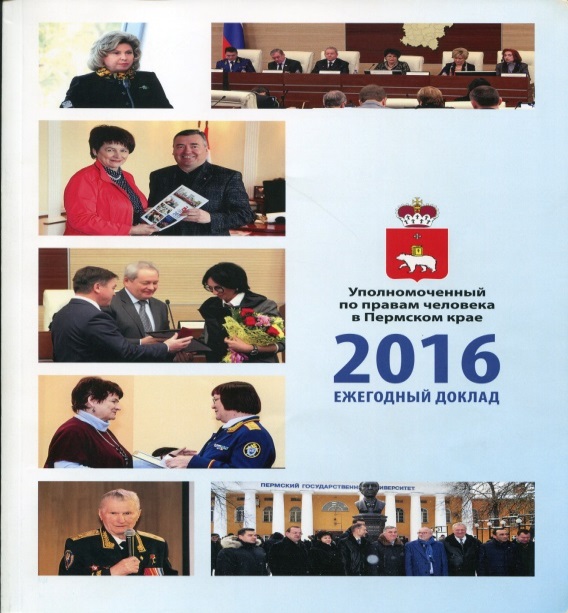 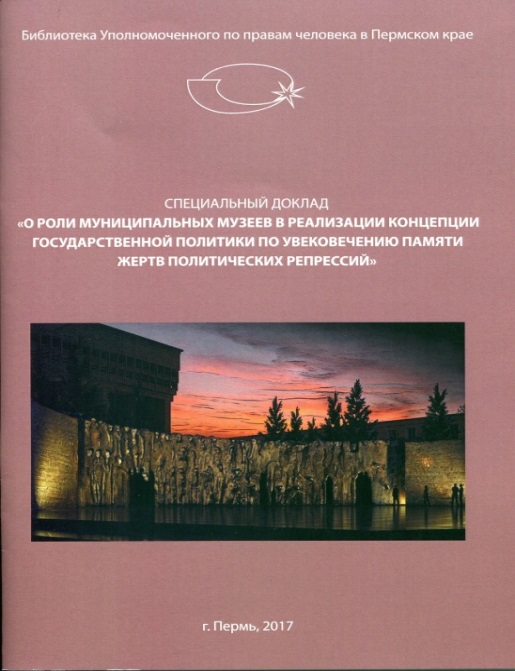 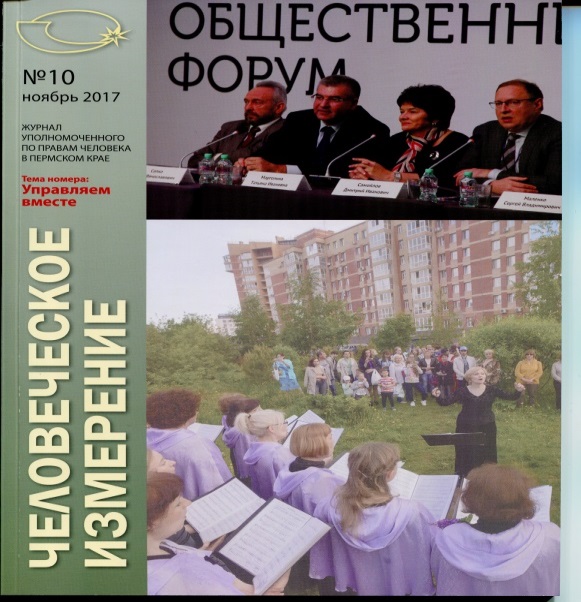 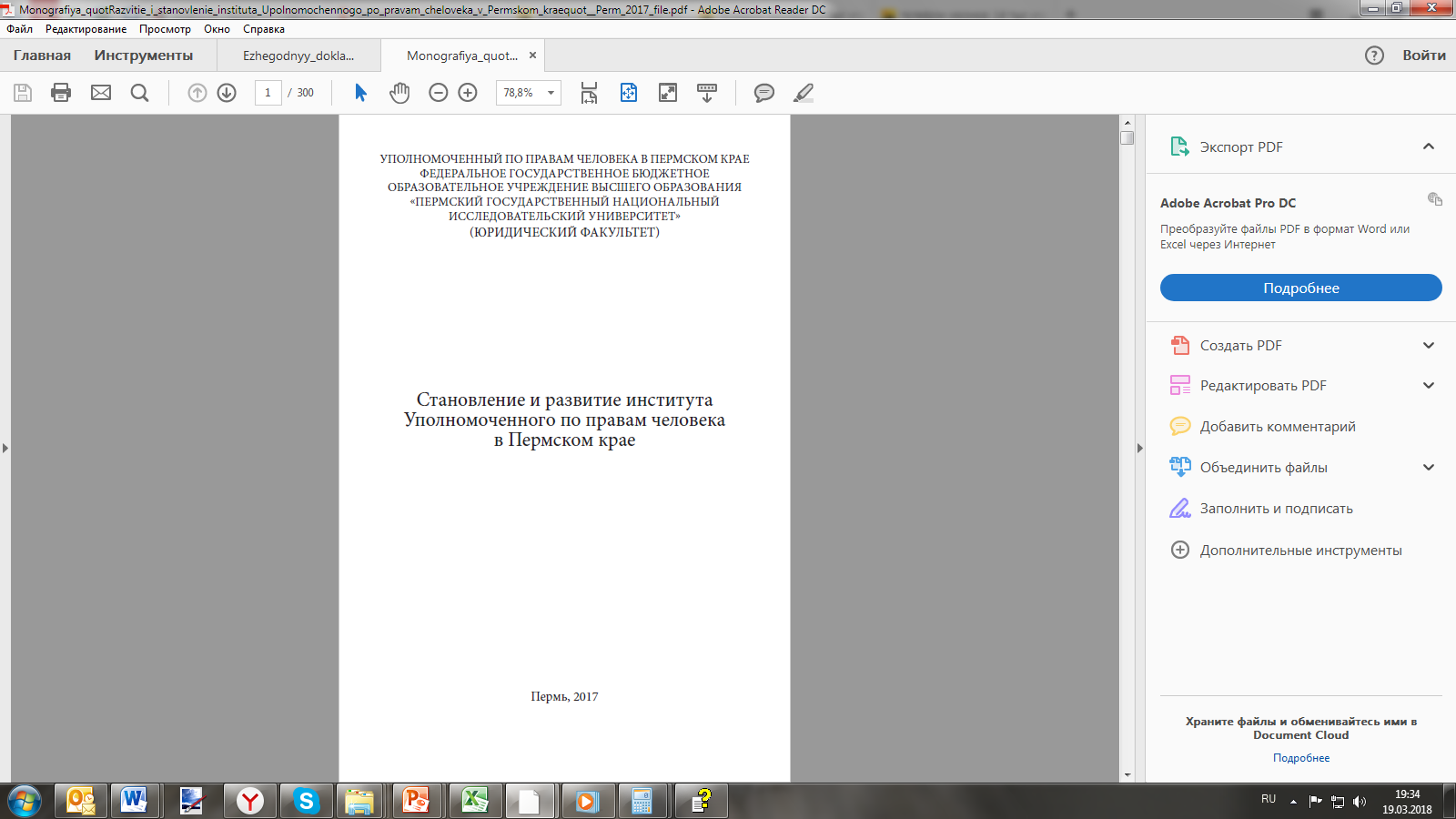 РЕКОМЕНДАЦИИ ПРАВИТЕЛЬСТВУ ПЕРМСКОГО КРАЯ:
Разработать и принять государственную программу «Развитие правовой культуры и правосознания граждан в Пермском крае» в соответствии с утвержденными Президентом Российской Федерации основами государственной политики Российской Федерации в сфере развития правовой грамотности и правосознания граждан от 28 апреля 2011 г. № Пр-1168.
ЕЖЕГОДНЫЙ ДОКЛАД
О ДЕЯТЕЛЬНОСТИ УПОЛНОМОЧЕННОГО ПО ПРАВАМ ЧЕЛОВЕКА В ПЕРМСКОМ КРАЕ В 2017 ГОДУ
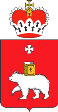 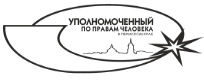 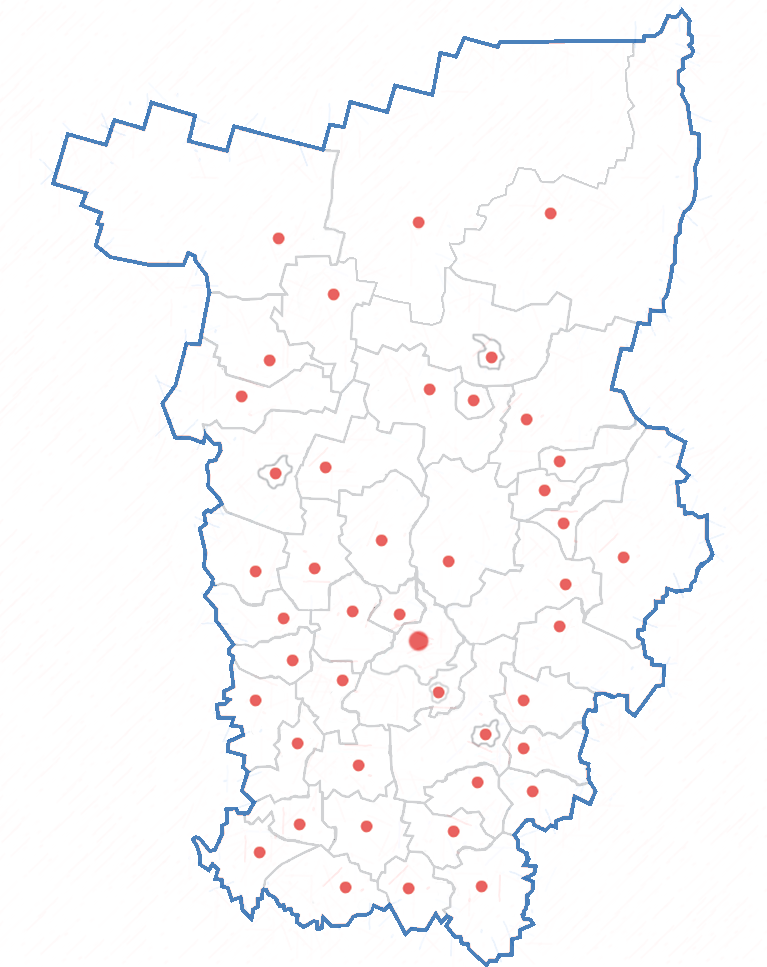 ЕЖЕГОДНЫЙ ДОКЛАД
О ДЕЯТЕЛЬНОСТИ УПОЛНОМОЧЕННОГО ПО ПРАВАМ ЧЕЛОВЕКА В ПЕРМСКОМ КРАЕ В 2017 ГОДУ
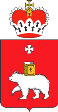 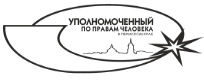 «Русский народ за свою историю отобрал, сохранил, возвел в степень уважения такие исторические качества, которые не подлежат пересмотру: честность, трудолюбие, совестливость, доброту… Уверуй – все, что было – не зря: наши песни, наши сказки, наши неимоверной тяжести победы, наше страдание – не отдавай всего этого за понюх табаку! 
Мы умели жить. Помни это. 
Будь Человеком»

В.М. Шукшин
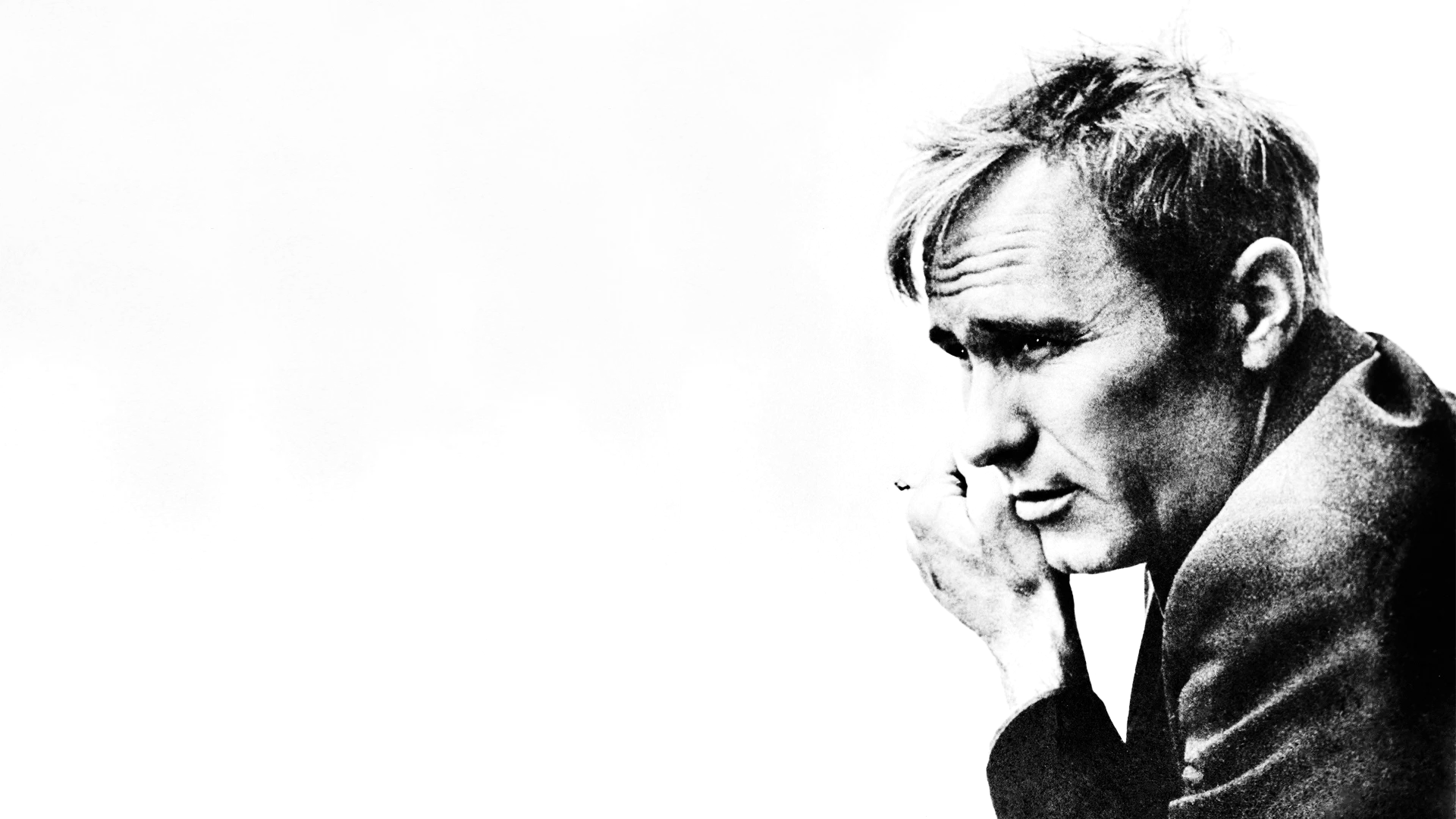 ЕЖЕГОДНЫЙ ДОКЛАД
О ДЕЯТЕЛЬНОСТИ УПОЛНОМОЧЕННОГО ПО ПРАВАМ ЧЕЛОВЕКА В ПЕРМСКОМ КРАЕ В 2017 ГОДУ
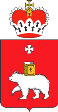 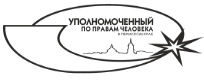 СПАСИБО ЗА ВНИМАНИЕ!
адрес: 614006, город Пермь, ул. Ленина, 51тел.: 8(342) 217-76-70факс: 8 (342) 235-14-57е-mail: ombudsman@uppc.permkrai.ruсайт:  www. ombudsman.perm.ru
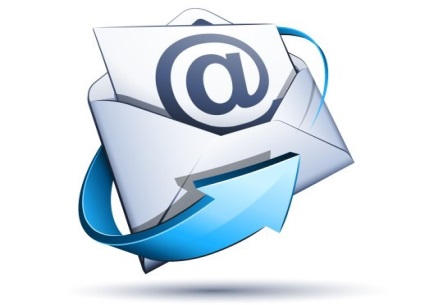 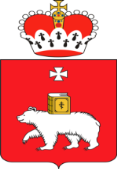 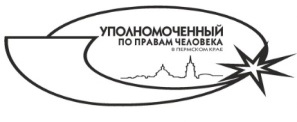 О ДЕЯТЕЛЬНОСТИ УПОЛНОМОЧЕННОГО 
ПО ПРАВАМ ЧЕЛОВЕКА В ПЕРМСКОМ КРАЕ
В 2017 ГОДУ
Ежегодный доклад
МИКОВ ПАВЕЛ ВЛАДИМИРОВИЧ, 
УПОЛНОМОЧЕННЫЙ ПО ПРАВАМ ЧЕЛОВЕКА В ПЕРМСКОМ КРАЕ